Математика в искусстве
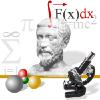 Выполнила: ученица 8 класса
Копейкина Александра
Математика и искусство неразделимы.
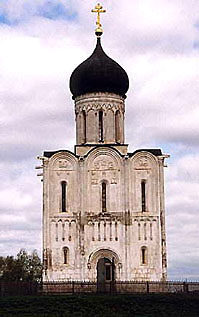 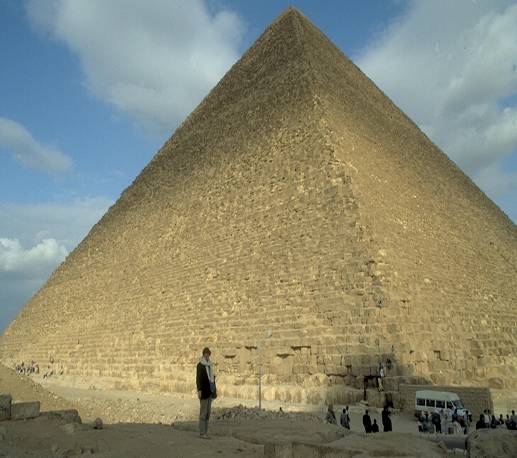 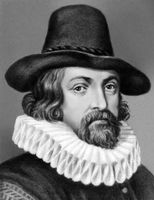 В природе существует много такого, что не может быть понято, доказано, использовано без  вмешательства математики.
Ф.Бэкон
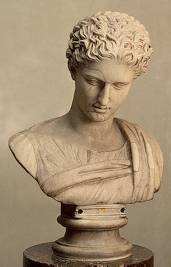 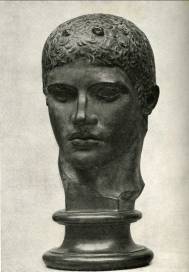 Роль математики в культуре огромна.
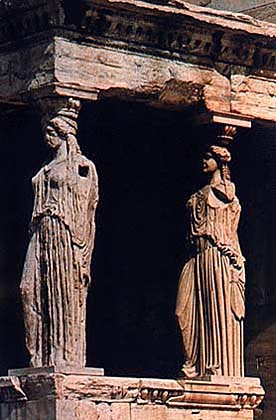 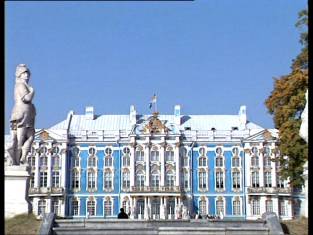 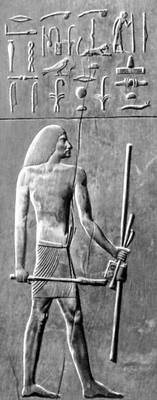 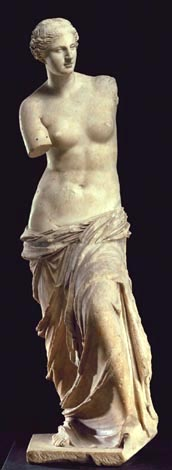 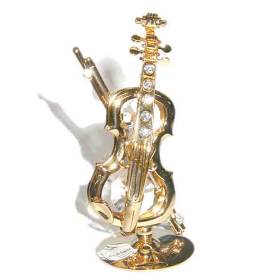 Она помогает увидеть красоту, пропорцию, симметрию и др.
"Математик так же, как художник или поэт, создает узоры. Узоры математика так же, как узоры художника или поэта, должны быть прекрасны. Красота есть первое требование: в мире нет места для некрасивой математики" (Г.Х.Харди).
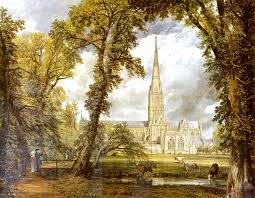 Конечно же все законы красоты невозможно вместить в несколько формул. Но, изучая математику мы открываем всё новые и новые слагаемые прекрасного, приближаясь к пониманию, а в дальнейшем и к созданию красоты и гармонии.
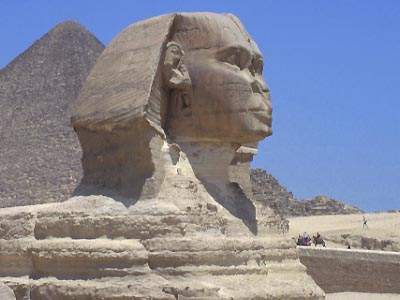 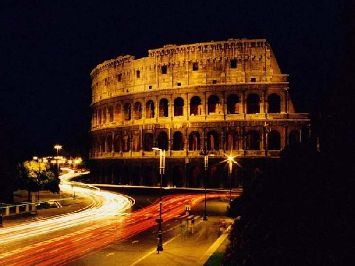 Рим 
Колизей
Египет
Большой Сфинкс
Древние могильные дома в краснодарском крае.
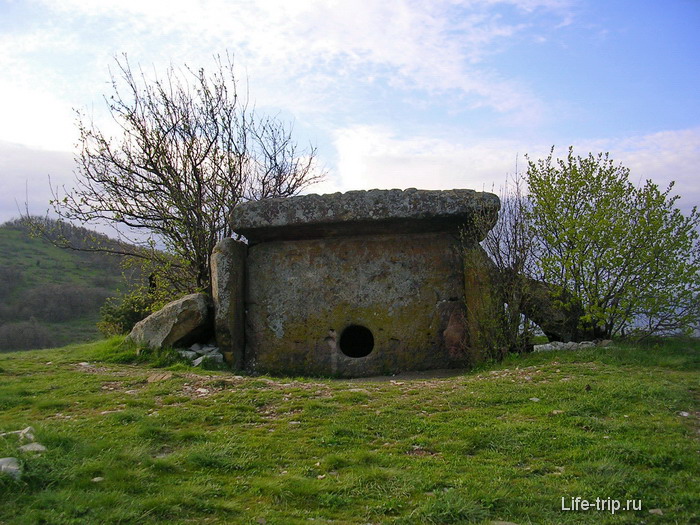 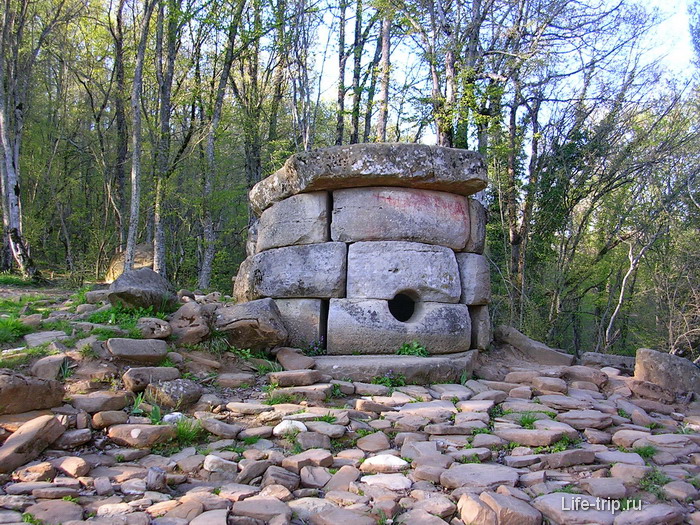 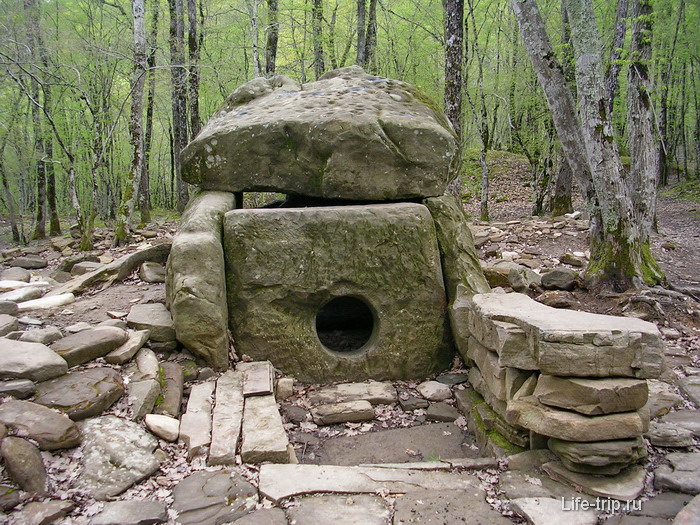 музей-заповедник «Кижи»
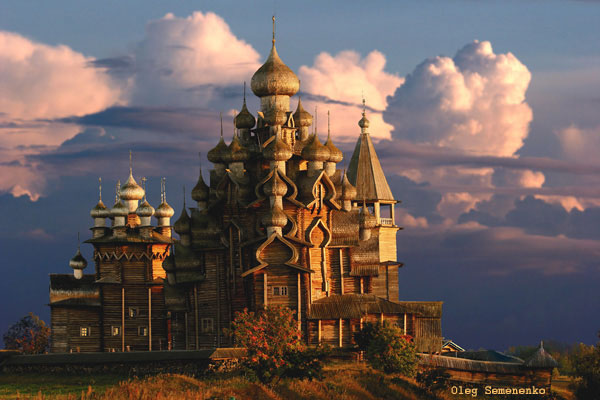 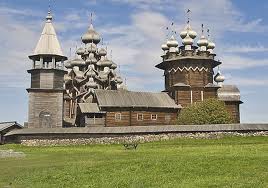 Сикстинская мадонна
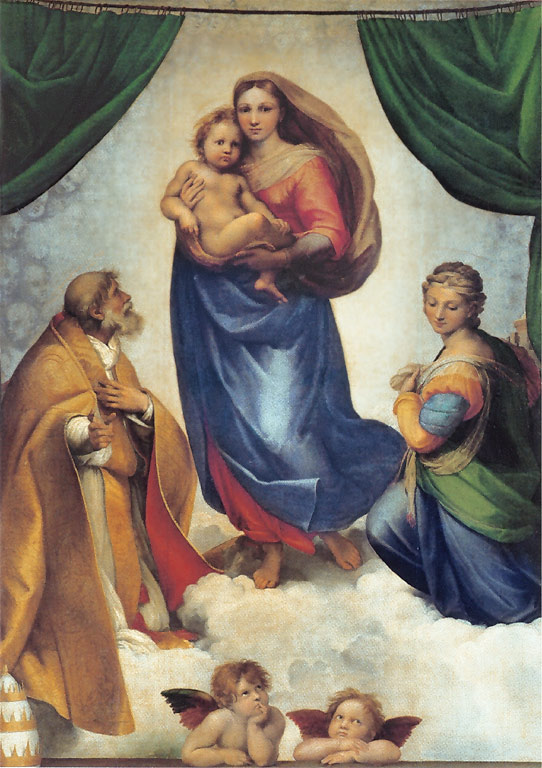 Посмотрите внимательно! На руке у левой фигуры шесть пальцев. Не думаю, что часто в живописи встречаются шестипалые фигуры. Это фигура святого Сикста. Шесть, по-латински "сикст". Именно в этих шести пальцах и шифр названия "Сикстинской мадонны" Рафаэля.
Перед вами репродукция с картины, безусловно известной каждому из вас. А знаете ли вы, что художник зашифровал название этой картины.
Из стихотворения Владимира Михановского "Мечта"
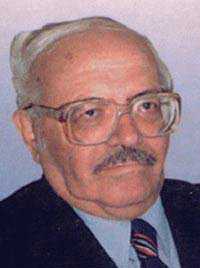 Это ложь, что в науке поэзии нет. 
В отраженьях великого мира 
Сотни красок со звуков уловит поэт 
И повторит волшебная лира. 
За чертогами формул, забыв о весне, 
В мире чисел бродя, как лунатик, 
Вдруг гармонию выводов дарит струне, 
К звучной скрипке, прильнув, математик. 
Настоящий учёный, он тоже поэт, 
Вечно жаждущий знать и предвидеть. 
Кто сказал, что в науке поэзии нет? 
Нужно только понять и увидеть.